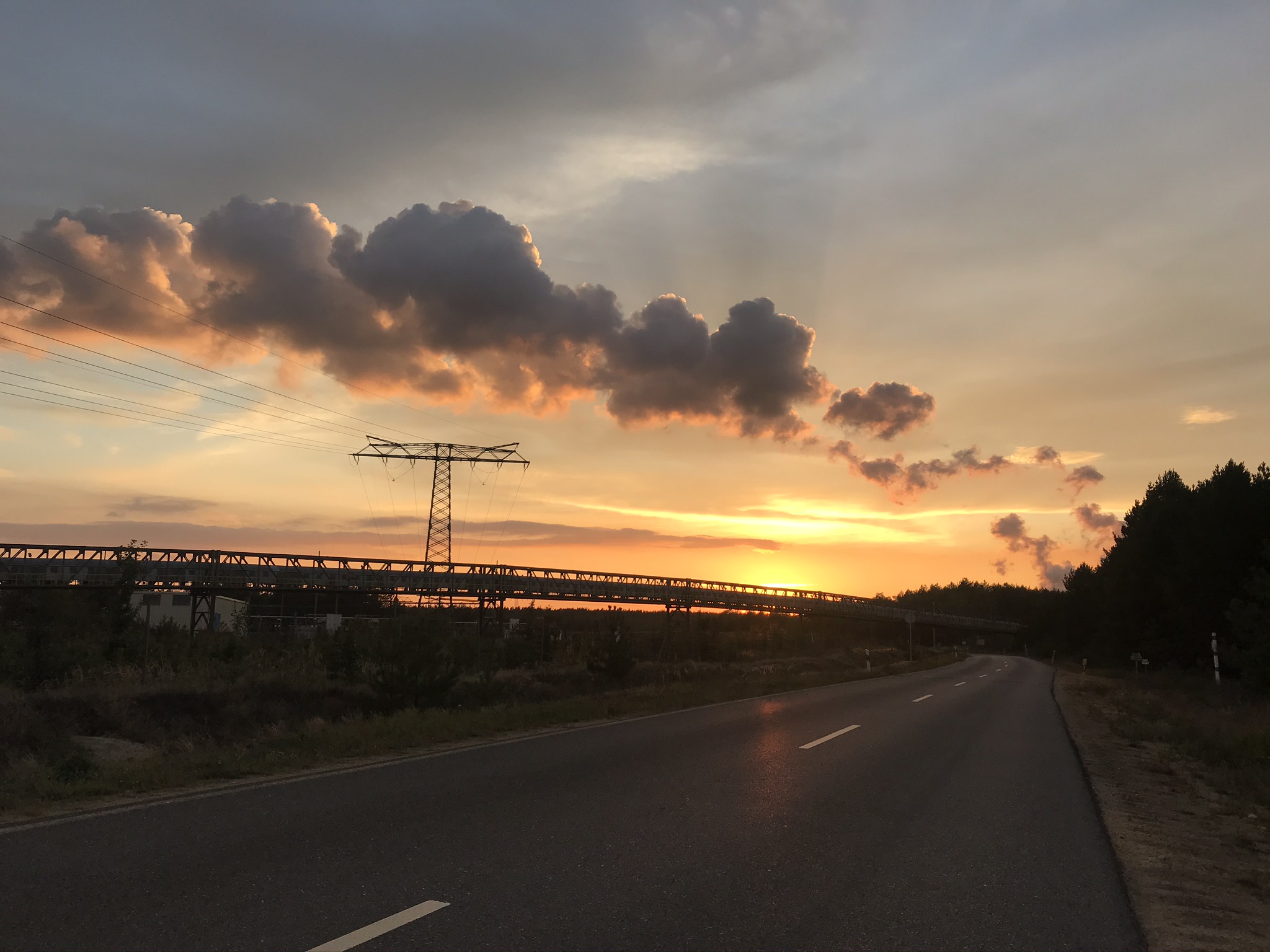 LAUSITZ
ENERGIEREGION IM WANDEL
[Speaker Notes: 5555]
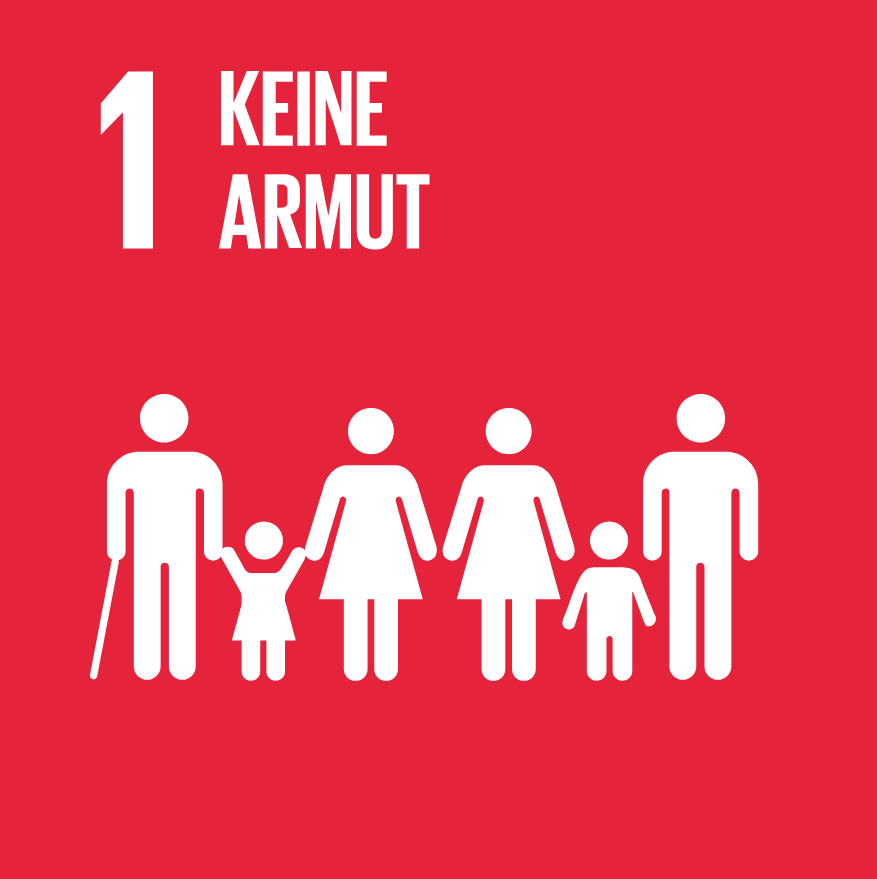 Armut..
Kohlearbeiter:innen verdienen mehr
Attraktive Jobs?
Landkreise mit niedrigstem Durchschnittslohn
Kinder 
Frauen
Rentner:innen
Landwirtschaft
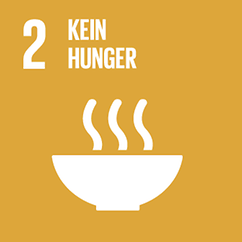 Bodenversauerung
Wassermanagement in Kohleregionen
Rekultivierung von Tagebauflächen
Verzicht auf Lebensmittel mit hohem CO2 Verbrauch
Medizinische Versorgung
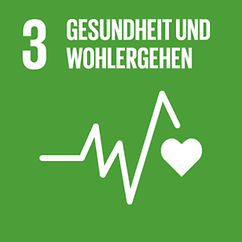 Corona Pandemie….
Schließen von Krankenhäusern
Ärztemangel/ Pflegemangel
Frauenmangel
Demograpfischer Wandel
Stadtschrumpfung
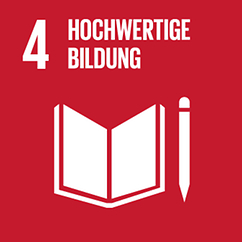 Schule und Ausbildung
Mangel an Lehrpersonal
Einkommensunterschiede 
Integration/ Inklusion
Digitalisierung
Ausbildung/Studium
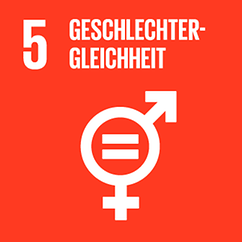 Gleichstellung
Einkommensunterschiede
Berufsunterschiede
“Schubladendenken”
Häusliche Arbeit
Ehrenamt
Rentenansprüche
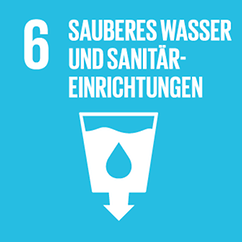 Wassermanagement
Wasserhaushalt
Grundwasserspiegel
Sanitäreinrichtungen für alle
Kontamination der Böden durch Medikamente, Drogen, Abfälle
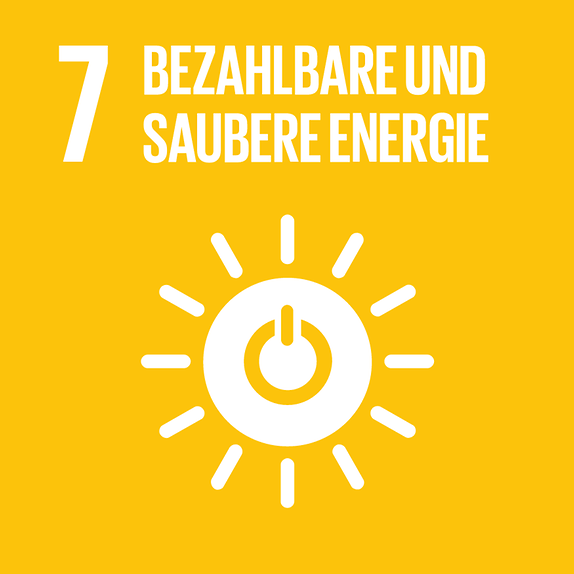 Energiewende
Kohleausstieg
Kohleeinfuhr aus Russland, Kolumbien, Afrika
PV-Anlagen: Abbau/ Konstruktion/ Recycling?
Grüner/grauer Wasserstoff
Biogasanlagen
Holz und Wald
Wachstum
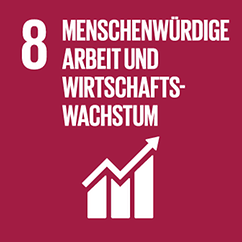 Entlassungen in der Kohleindustrie
Fachkräftemangel
42-Stunden Woche
Verteilung der Güter
Imaterielle Ressourcen
Transformation
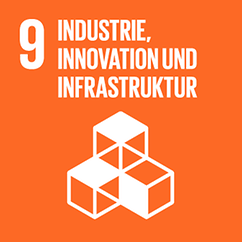 Bedeutung und Definition
Nachhaltige Industrien und welche Indikatoren
Endverbraucher:innen und Preise
Infrastrukturprojekte im Wandel
Kohlemilliarden/JTF…
Leben und Arbeiten
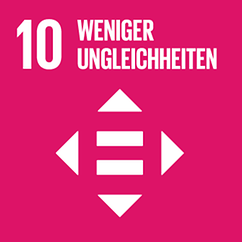 Verbrauch von Gütern
Arbeit und Lohn
Import/Export
Ausbeutung 
Zuflucht Suchende
Gutes Leben
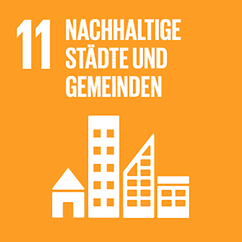 Lebenserhaltungskosten
Betreuung
Erholungsmöglichkeiten
Mobilität
Beteiligung
Ökologischer Fußabdruck
Wohnraum
Mobilität
Einkauf
Nahrung
Abfall/ Recycling
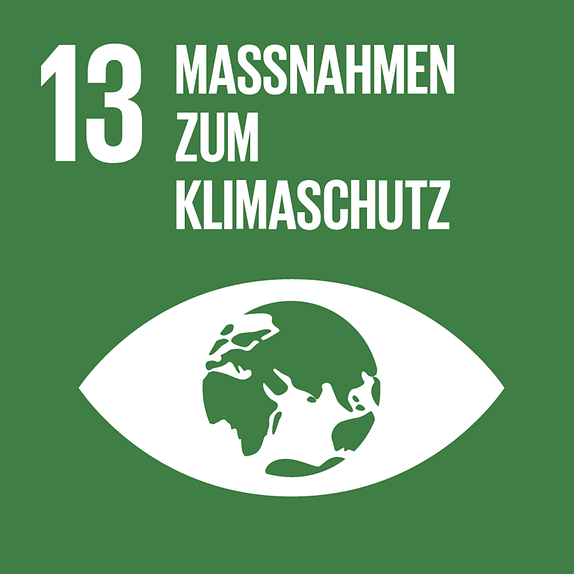 Klima..WAS?
Aktiver Klimaschutz
Persönlicher Lebensstil
Ressourcen im Beruf
Selbstbetätigung
Verzicht
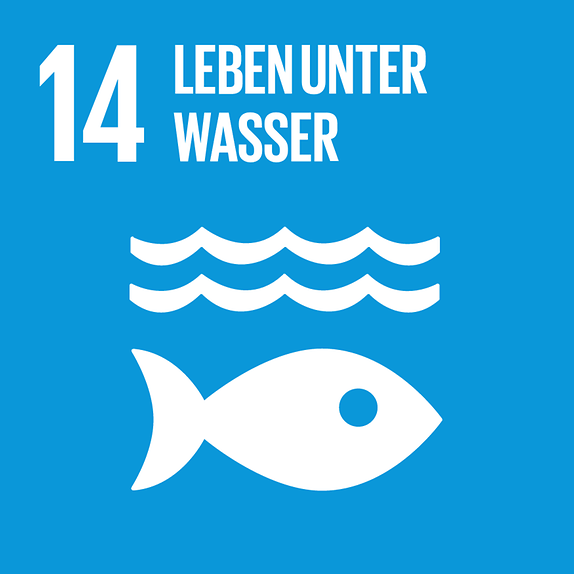 Flüsse, Seen, Meere
Verschmutzung durch Kohletagebaue
Teichwirtschaft in der Lausitz
Abfälle und Abgase
Kosmetika und Fäkalien
Klimakrise
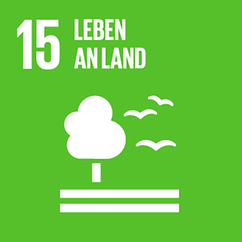 Rekultivierung
Wiederansiedeln von Tieren
Dünger, Abfälle, Abwasser
Forstbestand
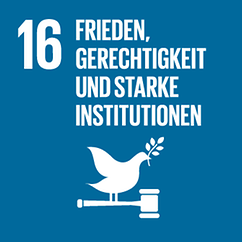 Unruhige Zeiten
Einbeziehen von Bürger:innen
Entscheidungsgewalten
Corona-Pandemie
Krieg in Europa
Erstarken der neuen Rechten auf der ganzen Welt
DU!
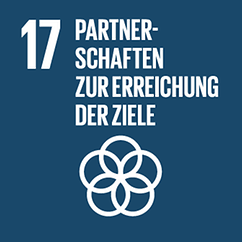 Gemeinschaftlichkeit
Vertrauen und Verständnis
Ideen und Austausch
Sichtbarkeit
Vorbild
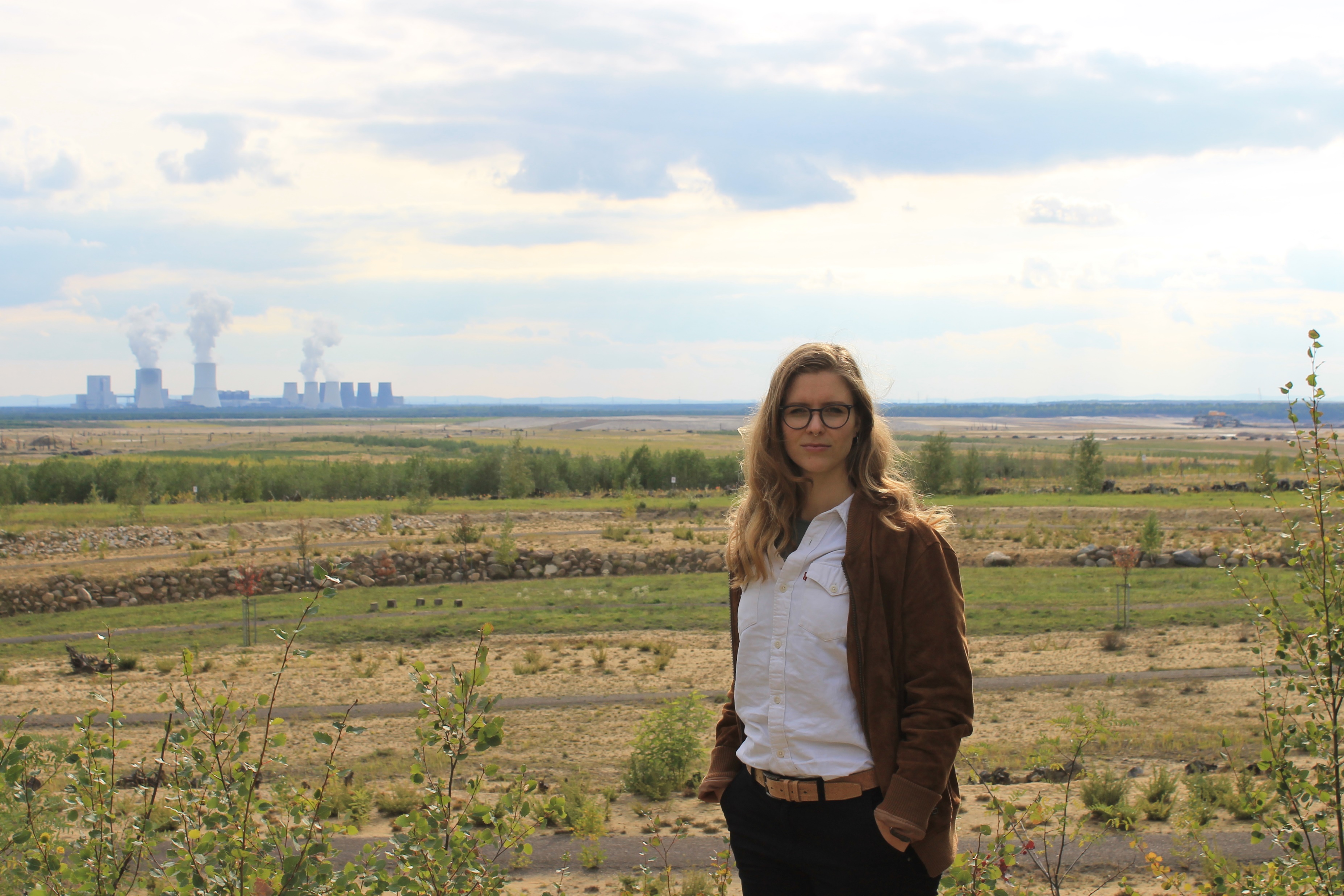 Franziska Stölzel
EMAIL: stoelzel@unu.edu
TEL: 01728339359

UNU FLORES 
WEISSWASSER/ O.L.